Calculus I for MGMT – IntegrationThe Fundamental Theorem of Calculus
Mathematics for Management
Supplementary Electronic Materials
The Fundamental                    Theorem of Calculus
The Substitution Rule
Definite Integrals
The Fundamental              Theorem of Calculus
Motivation:Calculating the area under a graph
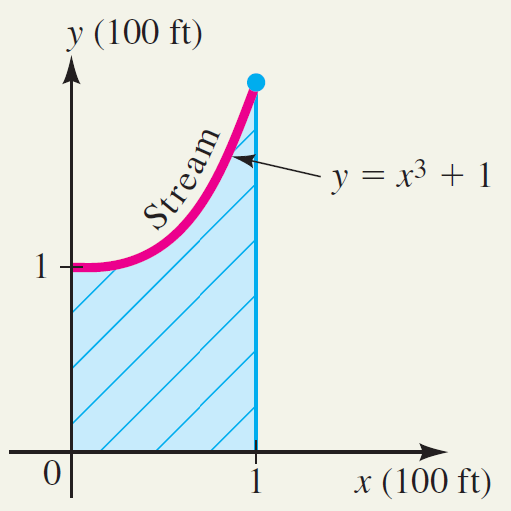 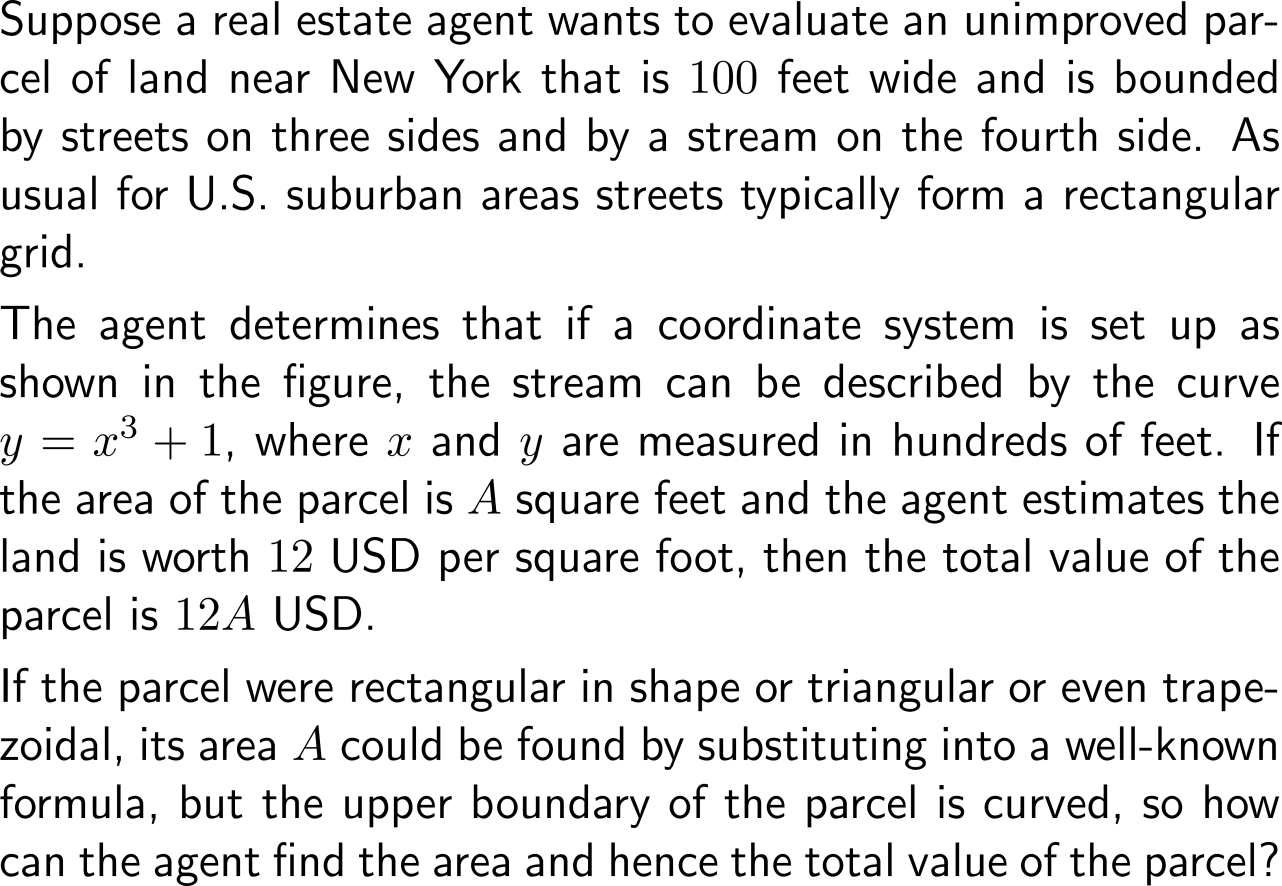 To calculate the area under a graph, we approximate it by a trail of equally wide rectangles … (1/ 2)
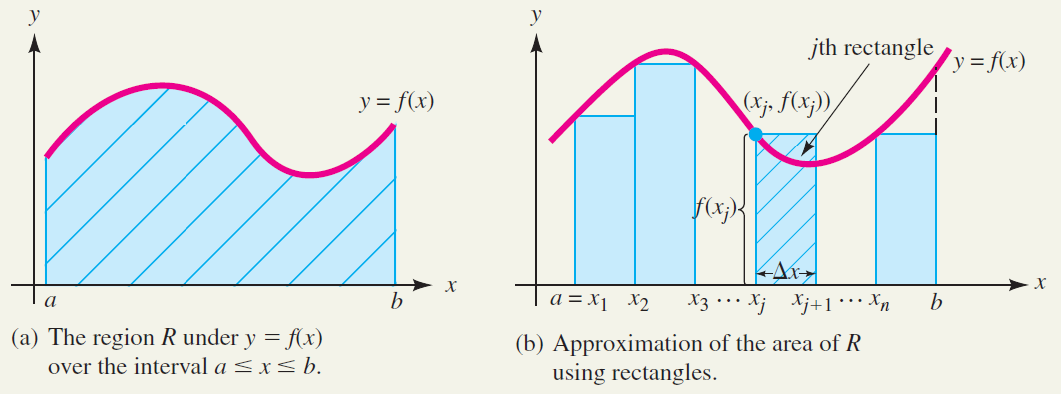 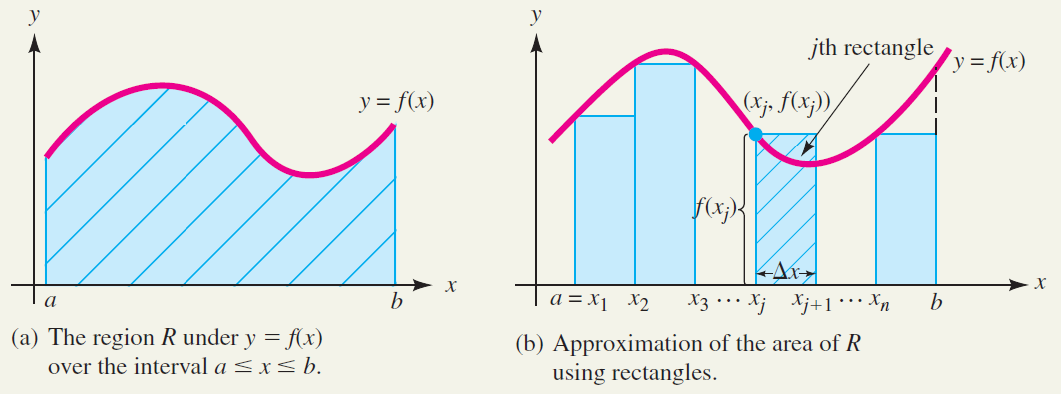 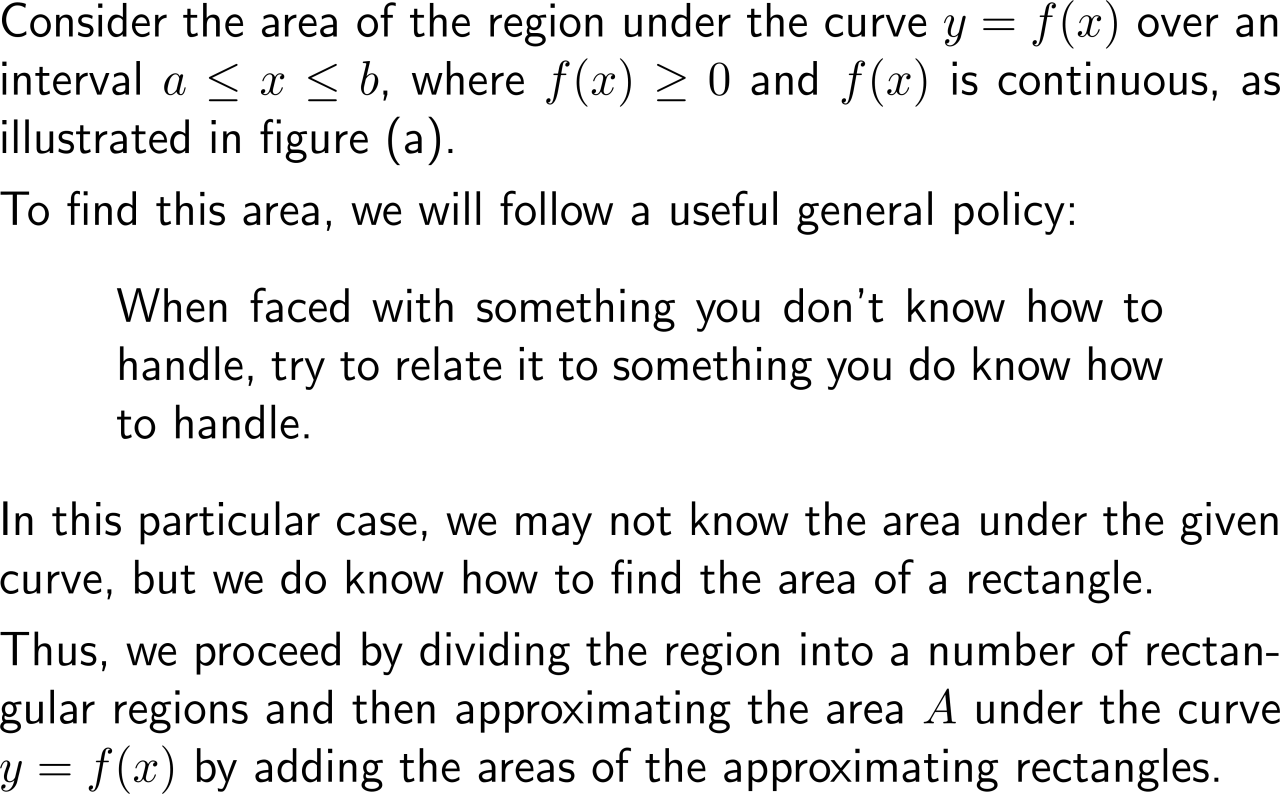 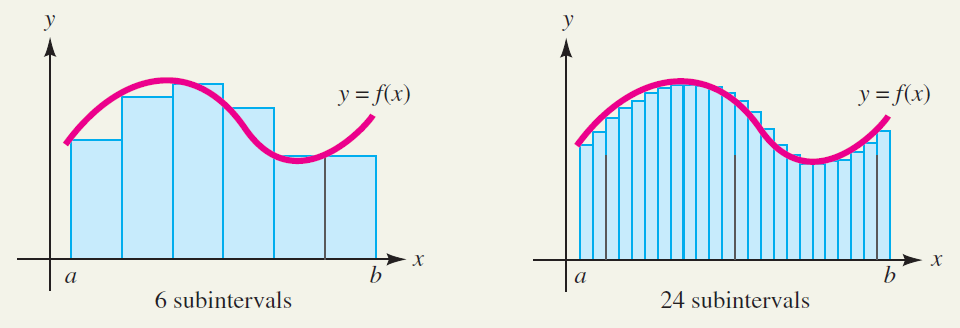 To calculate the area under a graph, we approximate it by a trail of equally wide rectangles … (2/ 2)
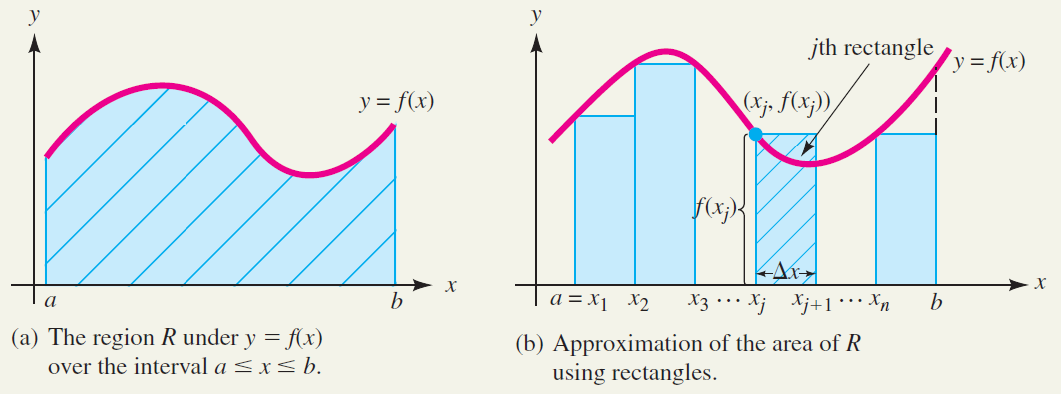 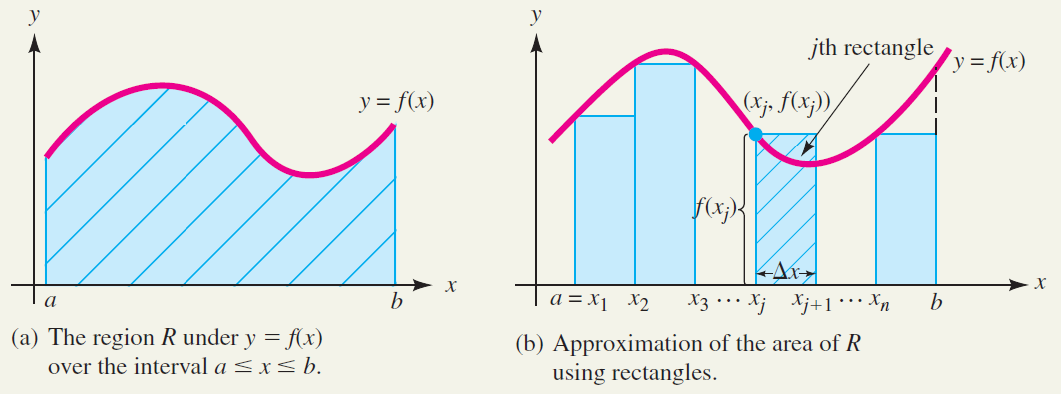 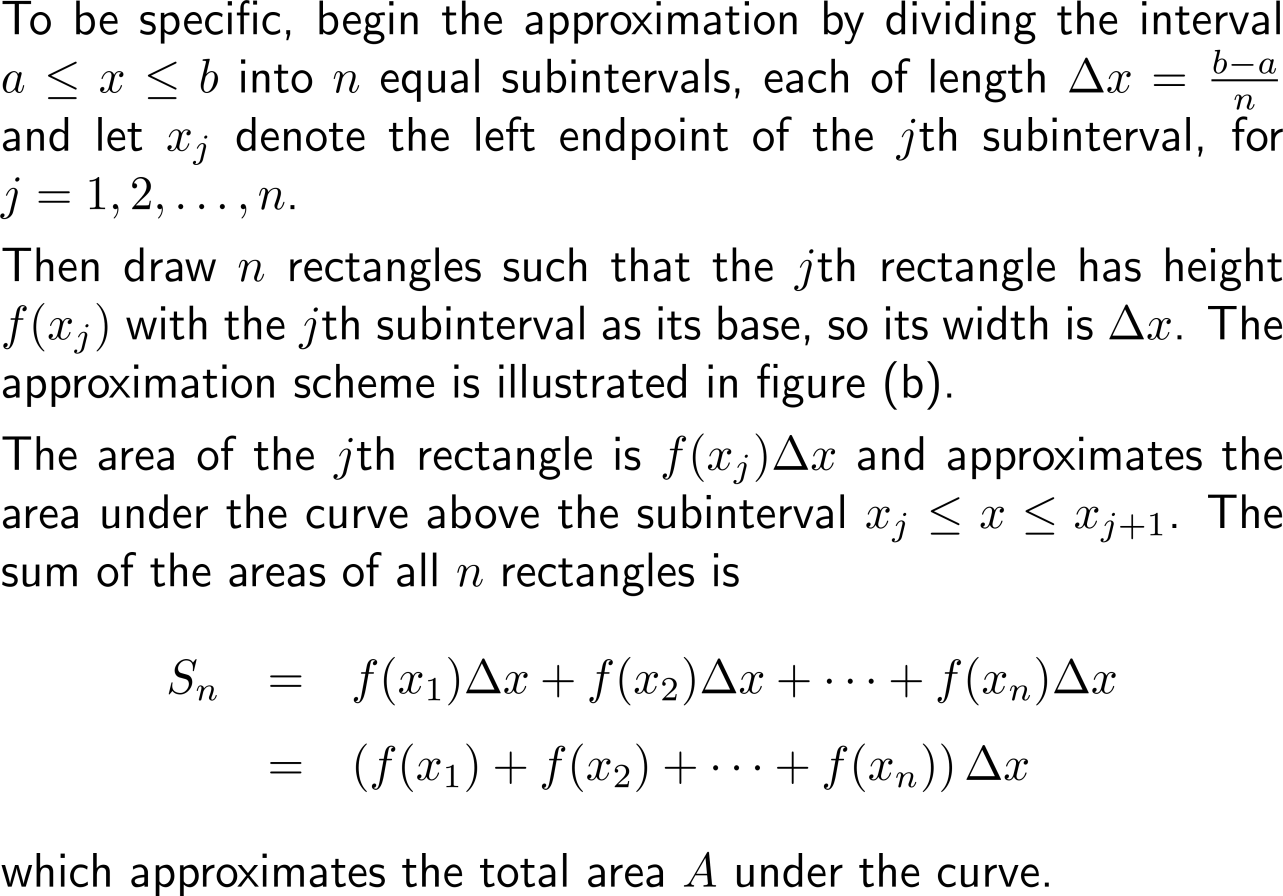 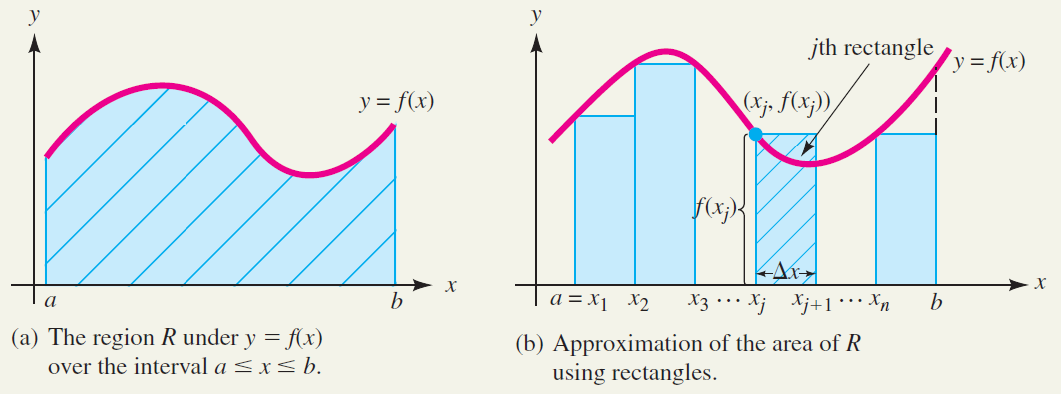 … that we then use in a limit argument to finally gain the value of the area
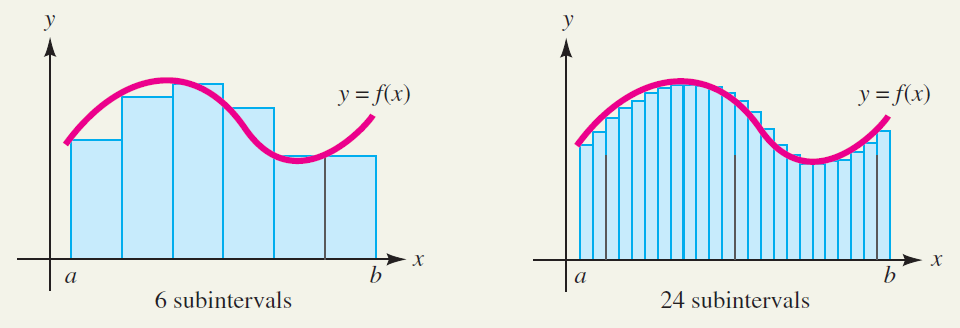 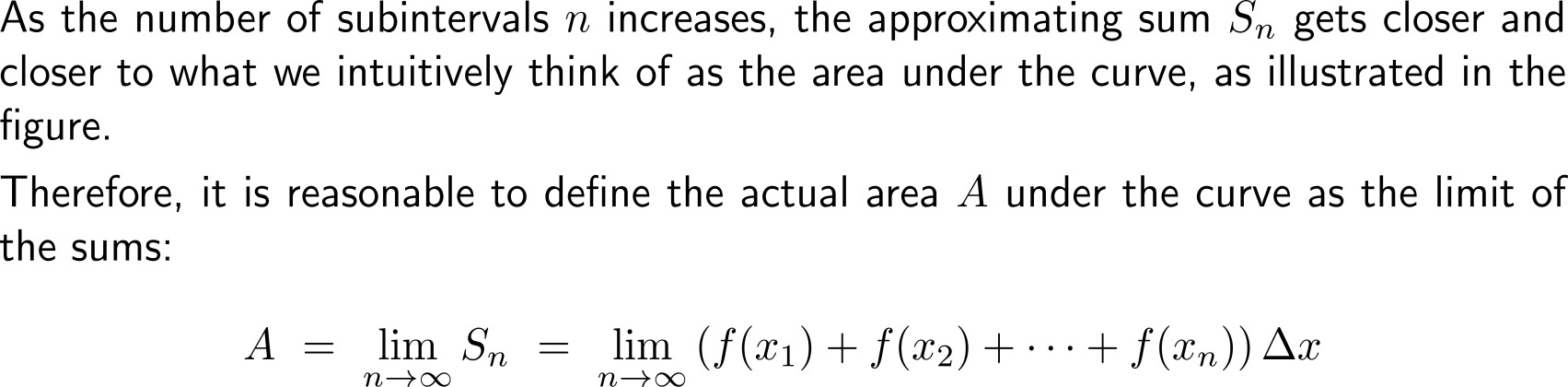 The area under a curve is obtained by virtue of a straightforward limit process
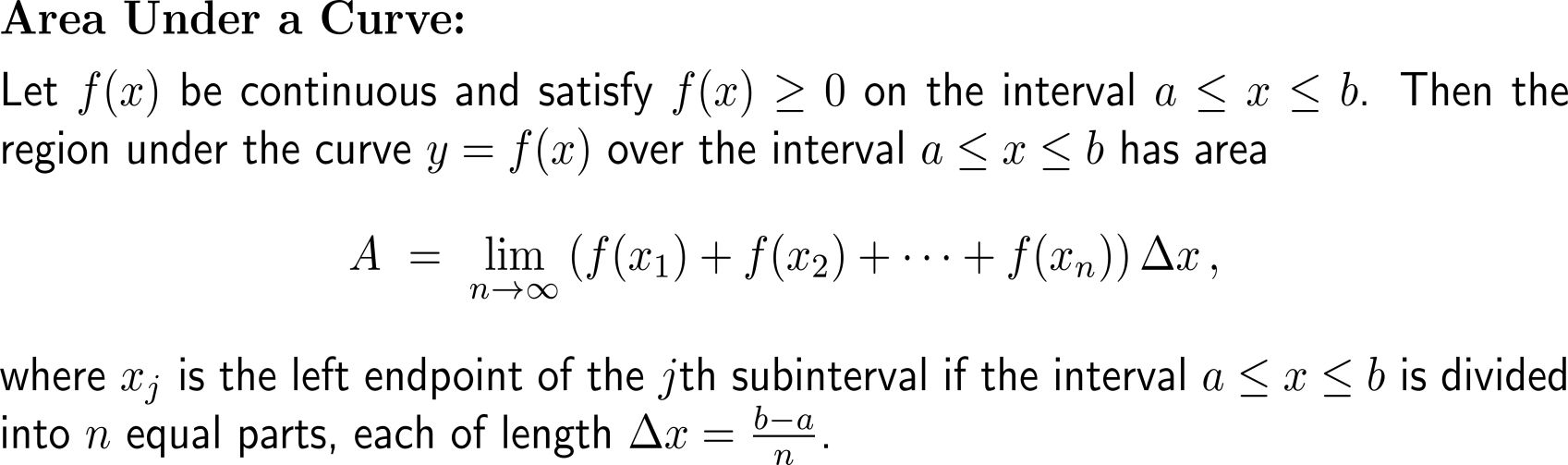 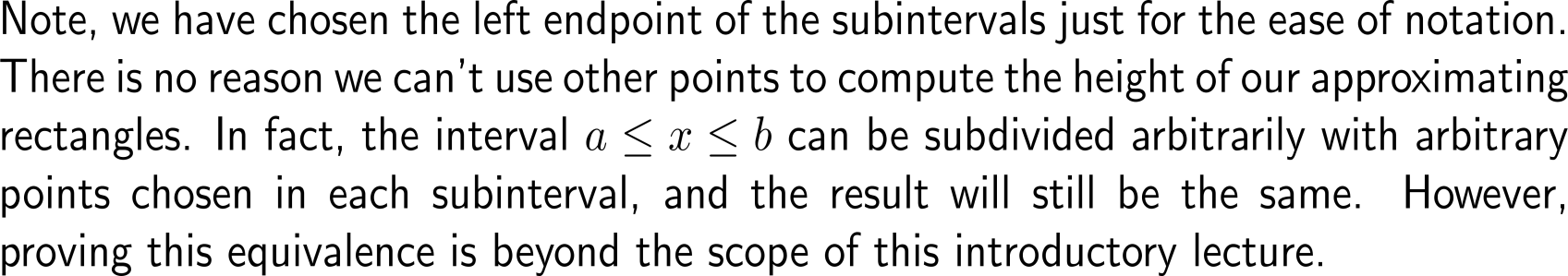 Example:Finding an area using the limit of a sum
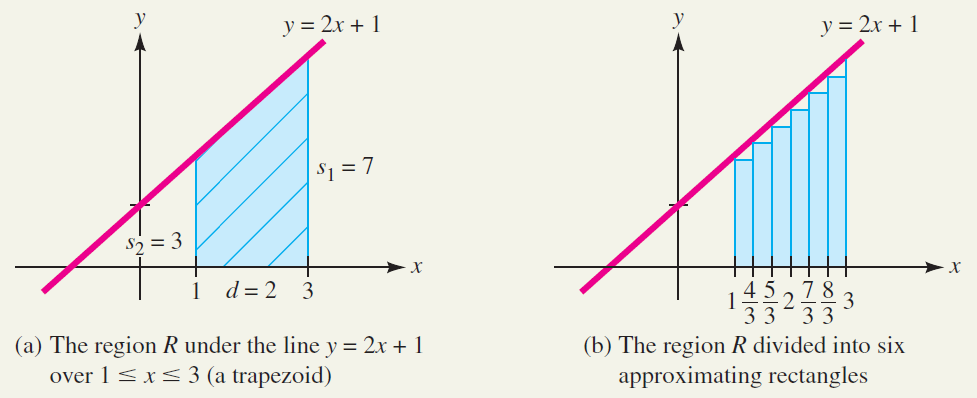 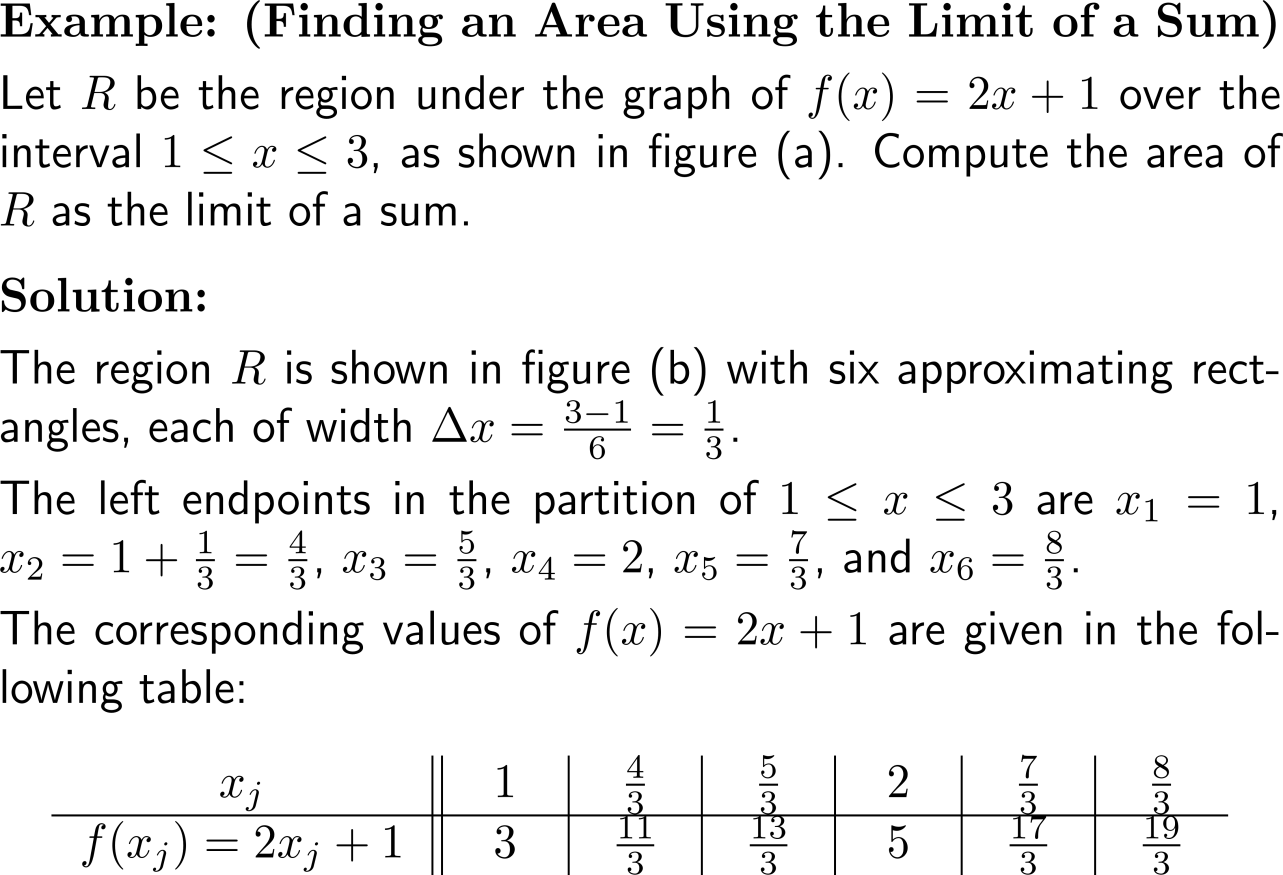 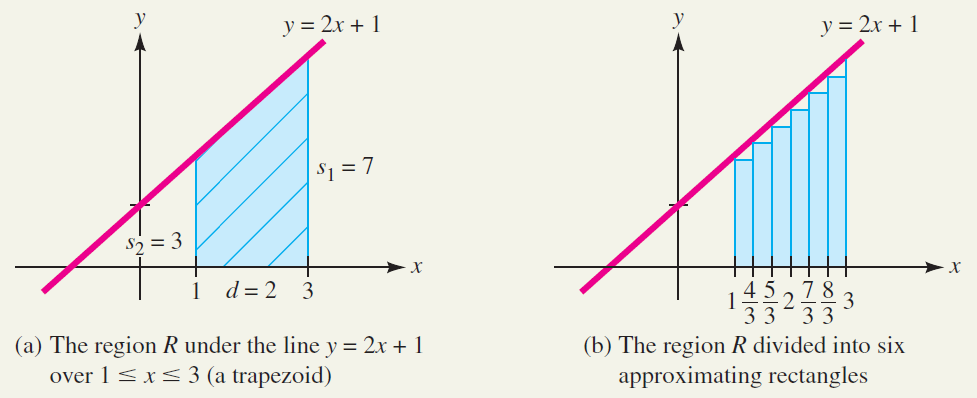 Example:Finding an area using the limit of a sum
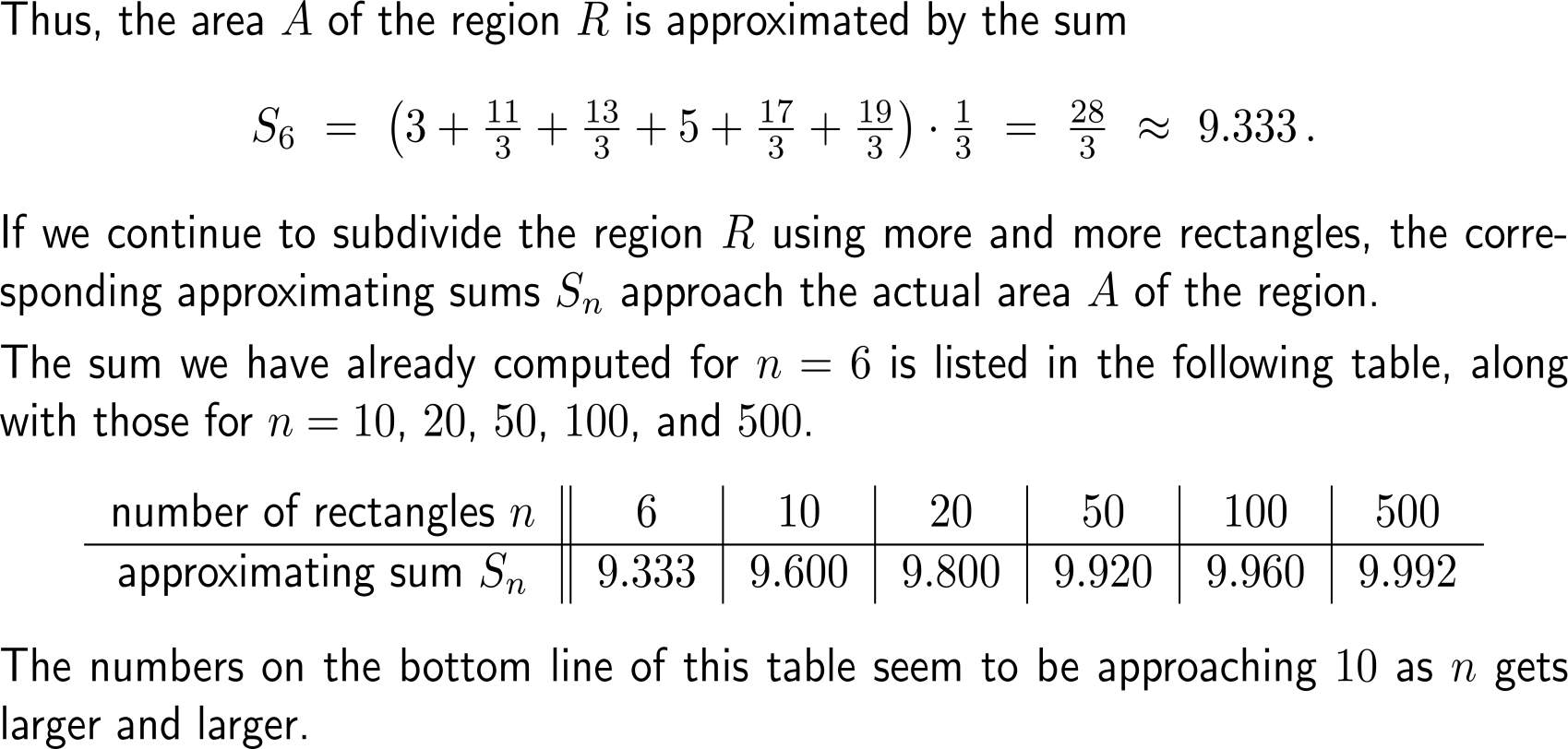 Example:Finding an area using the limit of a sum
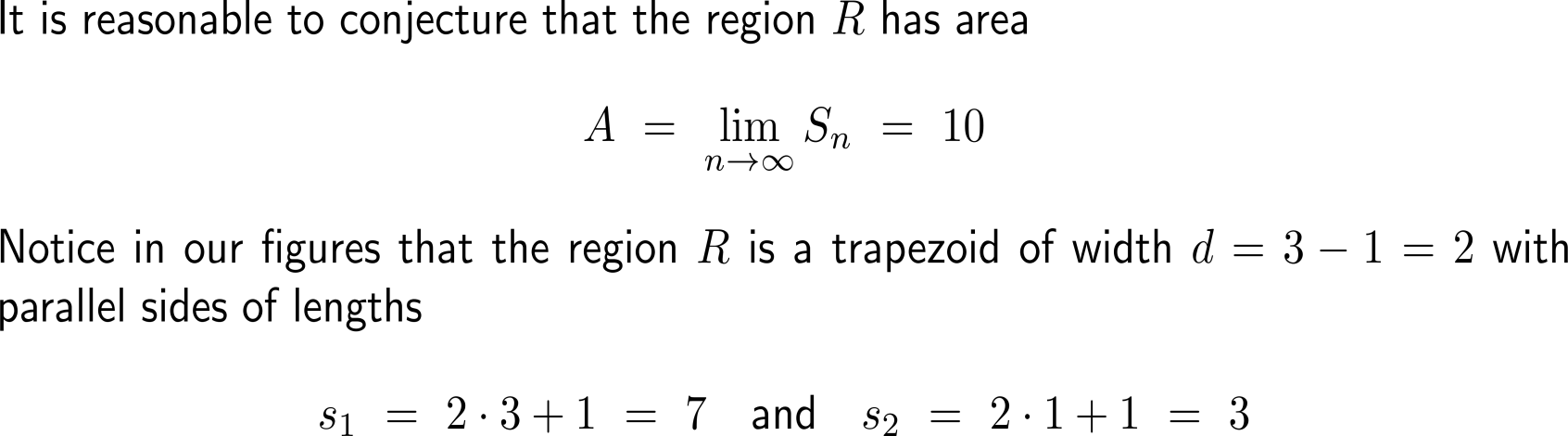 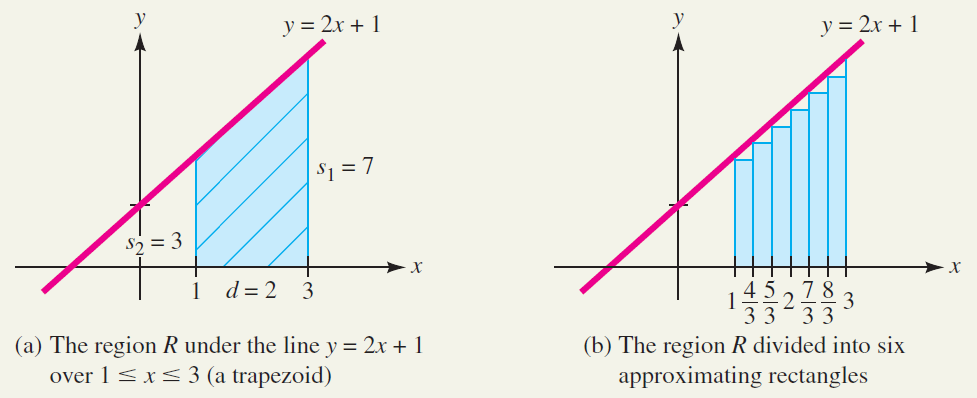 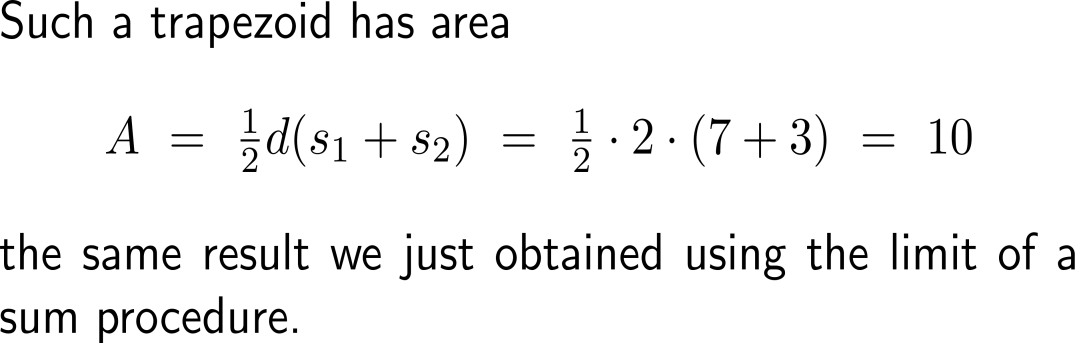 The definite integral equals the area under the graph of a function
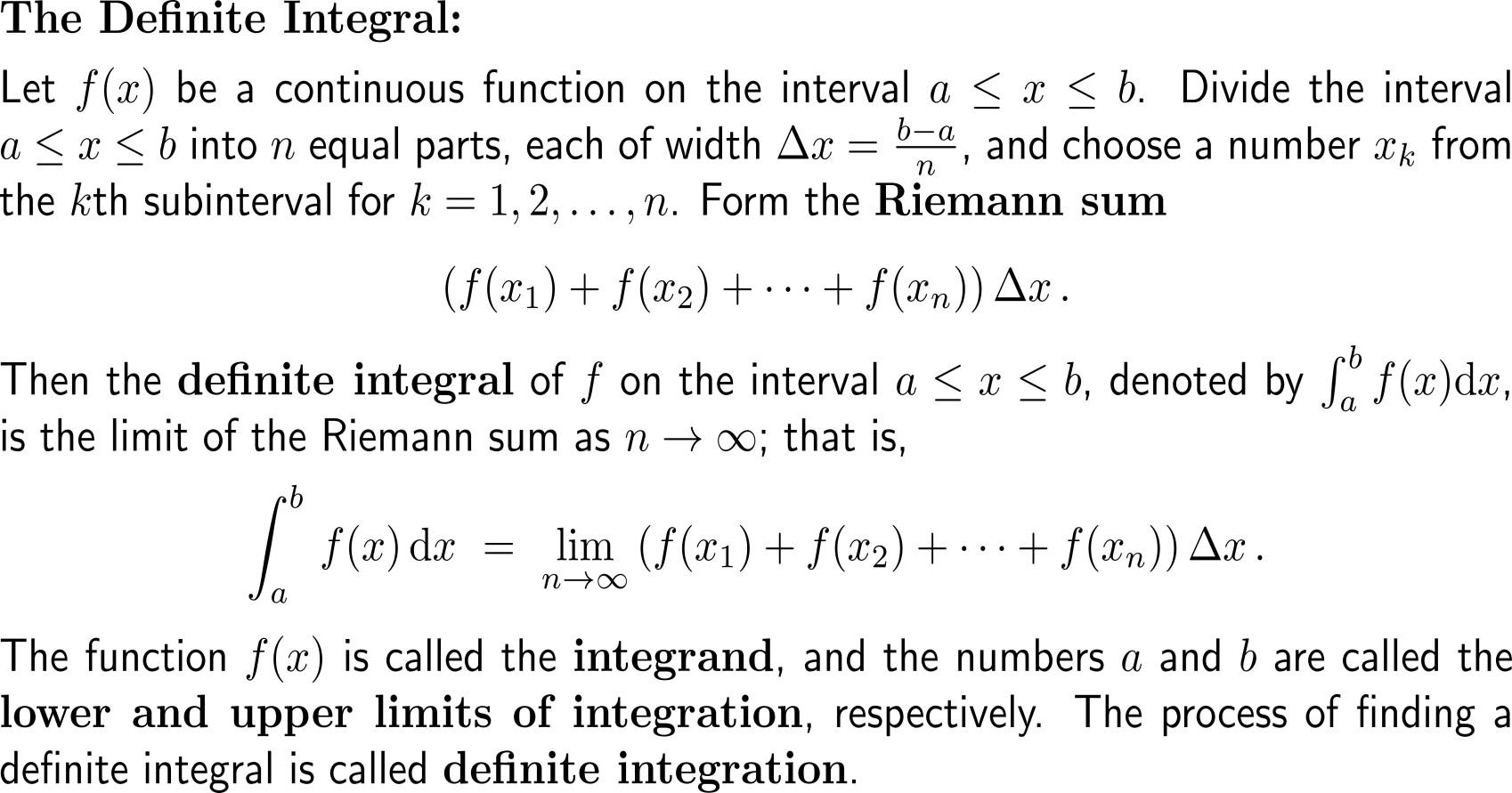 It is a specific number and connected to the indefinite integral (a function) by virtue of the Fundamental Theorem of Calculus
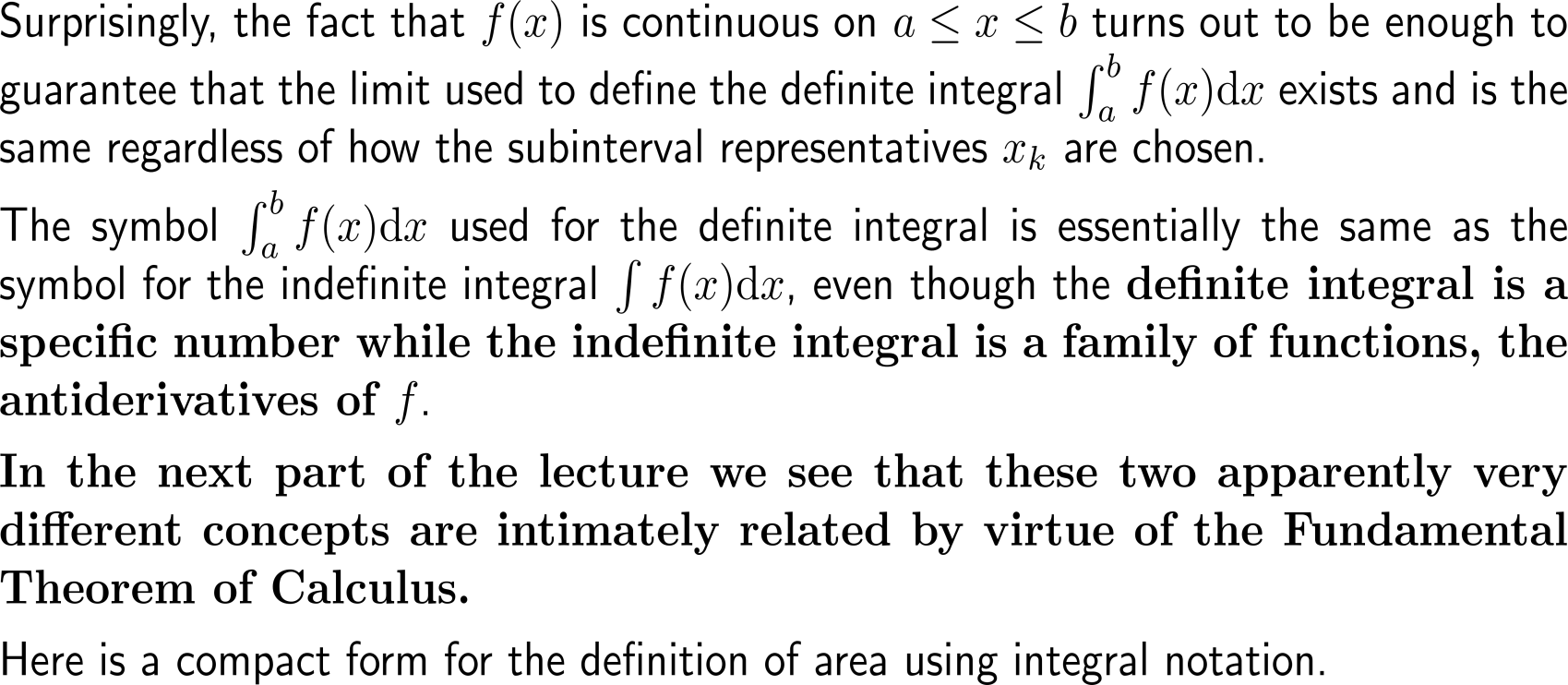 Finding an area is equivalent to determining the value of a definite integral
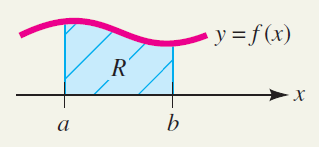 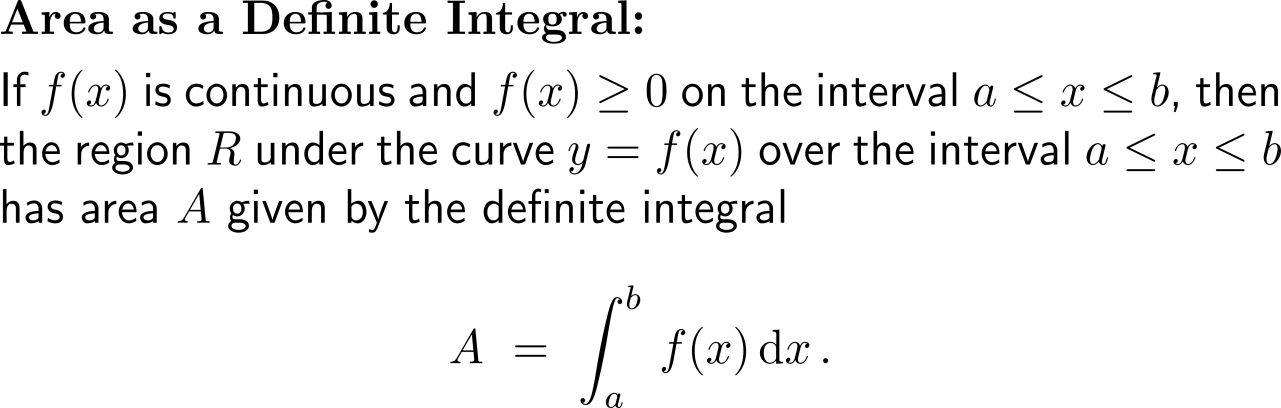 Calculus I for Management